Výzkumný ústav veterinárního lékařství, v. v. i.


1. beseda zemědělců 6. 5. 2015

Dny se zemědělci


MVDr. Miloslav Skřivánek, CSc.
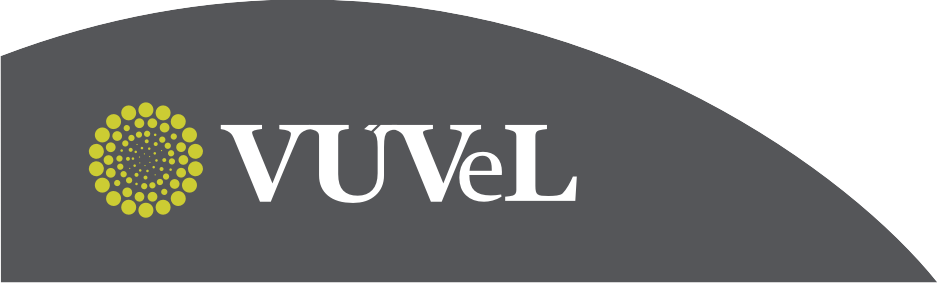 Co děláme pro praxi?

  Vývoj vakcín a diagnostik pro hospodářská zvířata

  Výzkum a vývoj v oblasti bezpečnosti potravin a krmiv

Poradenství pro zemědělskou, veterinární, potravinářskou a farmaceutickou praxi, mj.: 
realizace preventivně - medicínských Zdravotních programů stád prasat, skotu, drůbeže a ryb (NOP IBR, BVD, paratuberkulóza, salmonelóza, aj.),
 projekt monitoringu výskytu onemocnění a mikrobiální rezistence u skotu,
seriál seminářů VÚVeL Fest.
Vývoj vakcín a diagnostik pro hospodářská zvířata
Markerová vakcína proti IBR u skotu (BioBos IBR delet in) - Bioveta, a.s.

Inaktivovaná vakcína k aktivní imunizaci zvířat proti nejčastějším virovým chorobám respiračního traktu - Bioveta, a.s.

Imunoenzymatická souprava k průkazu antigenu viru jarní virémie kaprů (SVCV) v orgánových homogenátech - TestLine Clinical Diagnostics, s.r.o.

Polyepitopový antigen, vakcinační konstrukt a vakcína pro prevenci lymeské boreliózy - Bioveta, a.s.

Sety ke stanovení MIC antimikrobiálních látek u bakteriálních patogenů prasat a skotu, LabMediaServis, s.r.o.
Výzkum a vývoj v oblasti bezpečnosti potravin a krmiv
Ověřěné technologie: 
Acrylamide ELISA kit - technologie na výrobu diagnostických nástrojů pro detekci akrylamidu v potravinách a ve vodě – ABRAXIS, LLC, USA
Atrazin ELISA kit pro stanovení atrazinu ve vodách
Imunoenzymatická souprava ke stanovení protilátek proti Trichinella spp. v krevním séru, plazmě a mase prasat - TestLine Clinical Diagnostics, s.r.o.  
Sulfamethoxazole ELISA kit – detekce metabolitů sulfonamidu v potravinách živočišného původu, Bioo Scientific, USA

Certifikované metodiky:
Detekce a kvantifikace viru hepatitidy E v biologických vzorcích
Detekce a určení kritických míst výskytu biofilmů v mlékárenských provozech
a další.
Poradenství pro 	zemědělskou a veterinární praxi
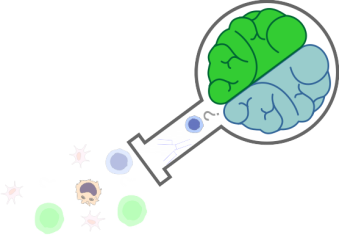 Projekt VÚVeL Fest - cyklus seminářů na téma 
Zdravotní problematika hospodářských zvířat a  potravin
5. 11. 2014	Paratuberkulóza skotu
19. 11. 2014	Respiratorní a parazitární infekce masného skotu
3. 12. 2014	Parazitózy ovcí, klíšťová encefalitida koz
7. 1. 2015  	Komplex respiračních onemocnění prasat
21. 1. 2015  	Zdraví telat v období mléčné výživy
4. 2. 2015  	Zdravotní problémy včelstev v ČR
18. 2. 2015  	Stafylokoky a zdraví mléčné žlázy v chovech mléčného skotu
4. 3. 2015  	Gastrointestinální onemocnění drůbeže ve velkochovech a jejich řešení
18. 3. 2015  	Zdraví sladkovodních ryb v ČR
1. 4. 2015  	Mikrobiologická kvalita potravin
VÚVeL pro praxi
Děkuji za pozornost


www.vri.cz

MVDr. Miloslav Skřivánek, CSc.